Periodic table
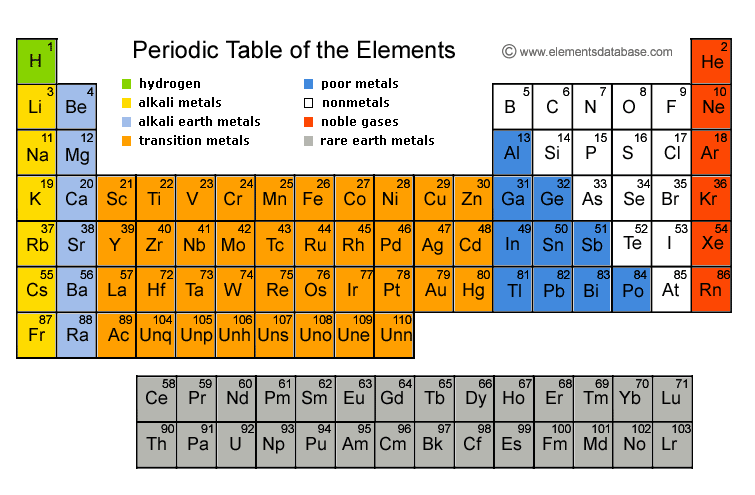 History and facts
First developed by Mendeleev
Later developed by Henry Mosley
Arranged the periodic table based on Atomic Number
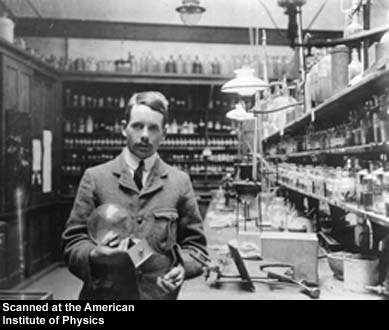 The periodic table
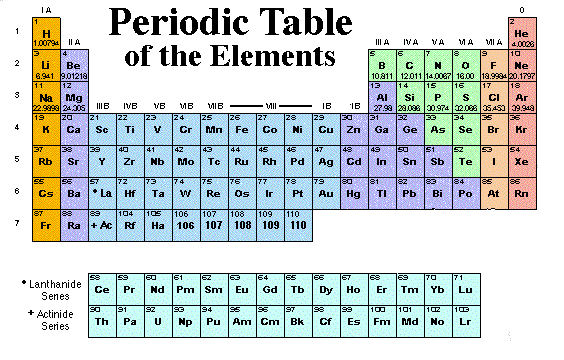 2/3 Metals              1/3 non metalls       2 liquids   Hg & Br
Non- Metals
Soft , brittle
Insoluble in water
Poor conductors of heat and electricity
When they form bonds, they tend to:
Gain electrons
Form (-) ions – Anion
Ions are LARGER in size
Metals
Hard, soft
Excellent conductors of heat and electricity
Malleable- sheets
Ductile – wire
Luster – shine
High BP, MP.
When they form bonds, they tend to:
Lose electrons
Form (+) ions – Cation
Ions are Smaller in size
Metalloids
Characteristics of both Metals and non metals
Everything on the stair steps except:
DOG FOOD  Al Po
Periods
Groups
Run up and down

Group numbers = # of val e-
 (true for grps 1,2,13-18)

**You see the greatest 
similarities within a group (due to the same of Val e-

Also see the fastest change from NM-M (grps 13-16)
Run from left to right across the p.t.

Periods = energy levels

You see the greatest differences among the elements as you move across the periods
groups
Alkali Metals
Most reactive metals
+1 oxidation number
Form oxides with the general formula of M2O

Alkaline Earth Metal
Reactive, not like Group 1
+2 oxidation number
Form oxides with the general formula MO

3 – 12. 	Transitional Elements
Fill multiple energy levels at a time
*** Always yield pretty colors

13 -16. Metalloids
Characteristics of metals and non- metals
groups
17.  Halogens
Most reactive non metals (F)
Oxidations numbers (-1), if with Flourine (+)

18.  Noble Gases (Inert Gas)
	Most stable
Full octet of 8 valence electrons
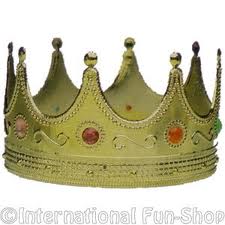 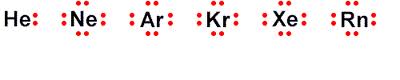 Trends of the periodic table*** remember this !!!(  m   e   r   I  )
M = Metallic Character
E = Electronegativity
R = Atomic Radii
I = Ionization Energy
Trends of the periodic table*** remember this !!!(  m    e    r    I  )
Metallic Character
Where are the most Metallic elements found?
F
Cs
Fr
electronegativity
Where are the most Non-Metallic elements found?
Def.  The love or affinity for electrons (attraction of electrons to a nucleus)
Based on a scale (Fr) 0.9 – 4.0 (F)
F
Cs
Fr
Atomic radii
NOTE:  All trends are taught explaining the increased trend, A.R. is explained why it decreases
F
r
Cs
Fr
***As you move from LEFT to RIGHT across the periodic table, the Atomic Radius will DECREASE due to an INCREASED NUCLEAR CHARGE attracting electrons in closer.
****
What’s Nuclear Charge you ask?  Recall Subatomic particles!
Atomic # = # of protons found in the Nucleus (+) nuclear charge!!!
***As you move DOWN  the periodic table, the Atomic Radius will INCREASE due to an INCREASE in ENERGY LEVELS
(Sounds like Common Sense…..it is!)
ionic radii
Na
F-
F
Na+
Atomic Radii overall
Smallest
Largest
Smallest
Largest
Ionization energy
The amount of energy required to remove the outer most (valence) electron, results in the formation of an ion.

Where are the highest I.E.’s Found?

Which is the smallest?  Most Non-Metallic?
Na0  +  Energy   Na+  +  e- 

          ionization
            energy

Non-Metals: 
Do not like to lose electrons
Smallest/ Tighter
 hold of electrons
F
Cs
Fr